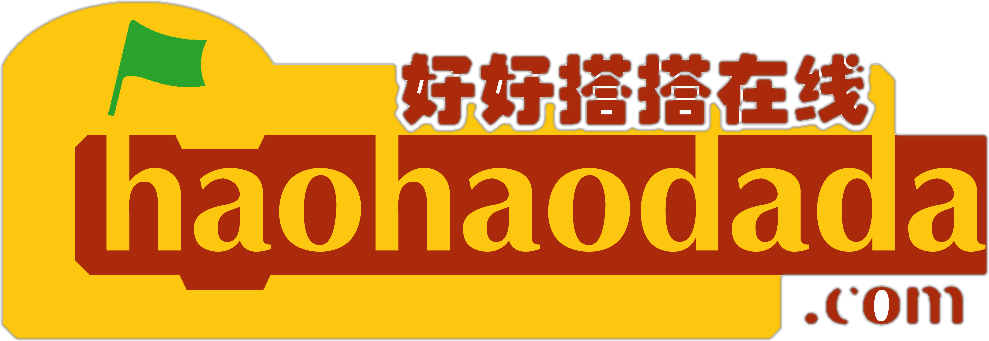 Nano实验箱微课
好好搭搭在线
“
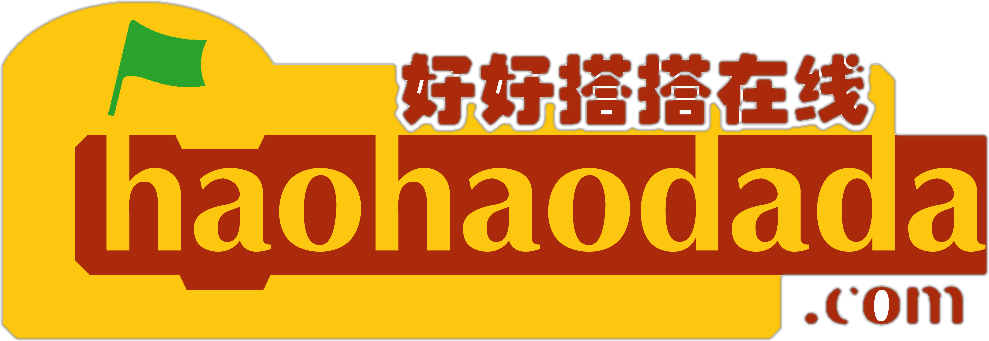 好好搭搭
点阵屏模块
01
基础知识
02
指令学习
目录
03
程序代码
1
基础知识
点阵屏模块通过LED(发光二极管)组成，以灯珠亮和灭来显示文本、图案等，Nano实验箱中的点阵屏模块采用8*8点阵，共64个点。
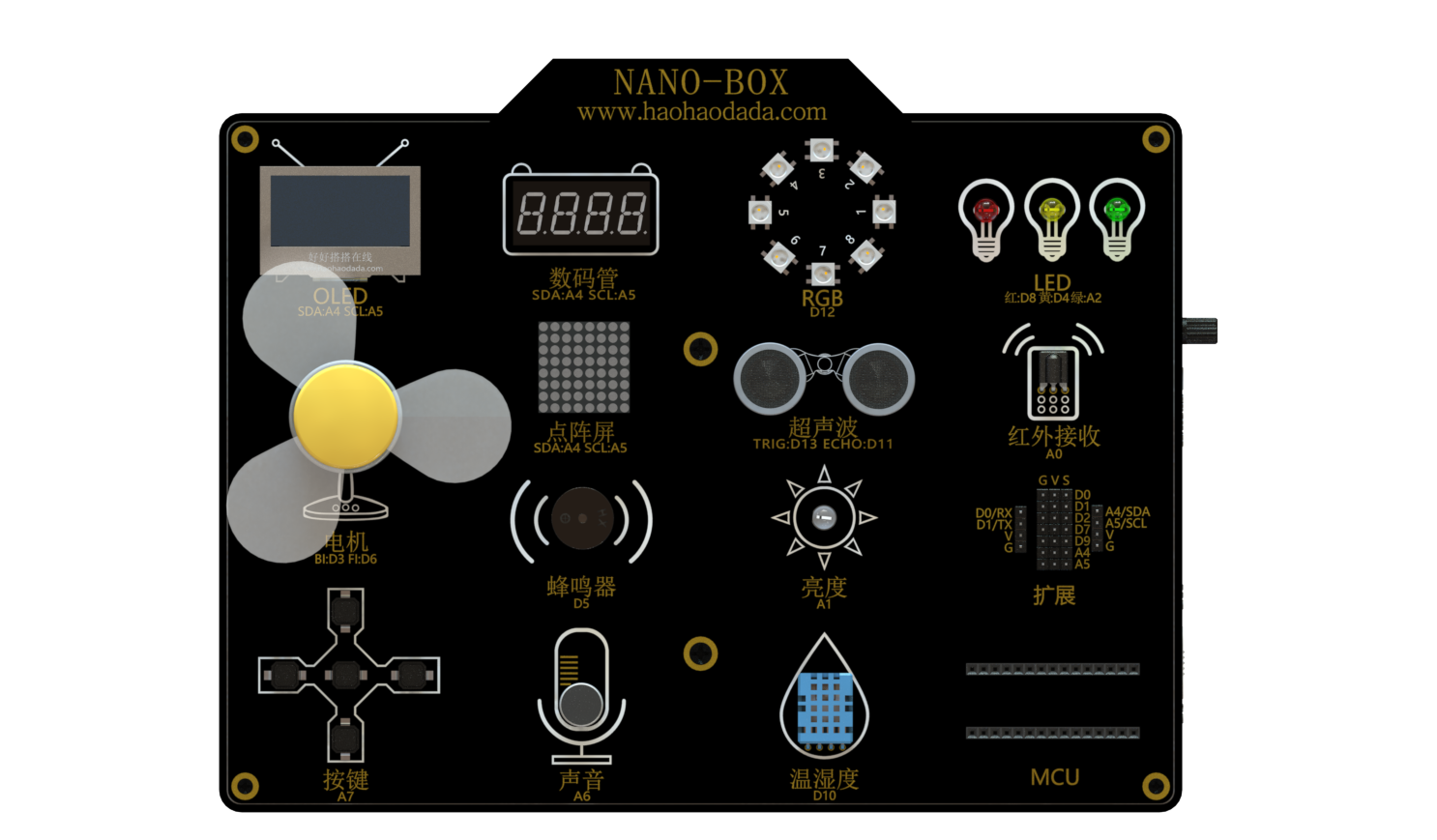 y                7    6   5   4   3    2  1   0
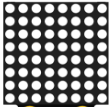 0    1   2   3   4   5   6    7                         x
2
指令学习
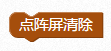 使用这个指令可以清除点阵屏上显示的内容。
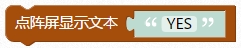 使用这个指令可以让点阵屏显示指定的文本，根据需要进行修改。
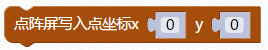 使用这个指令可以点亮点阵屏上指定坐标的点，与“点阵屏显示”指令配合使用。
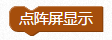 点阵屏显示指令，让写入的指定点亮起来。
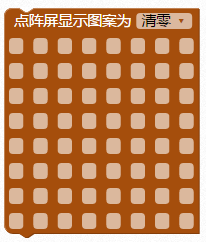 使用这个指令点亮指定的点，形成图案。
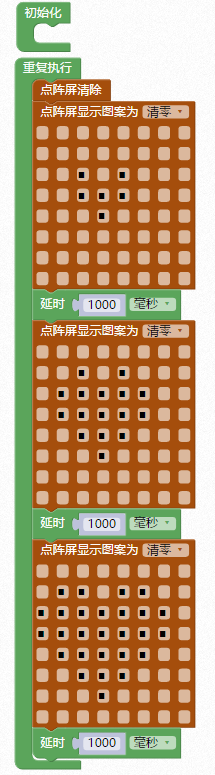 程序代码
3
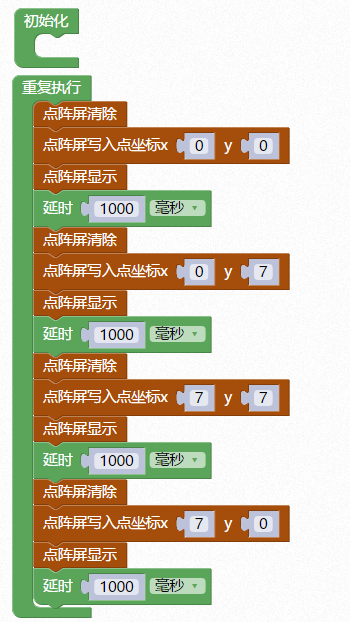 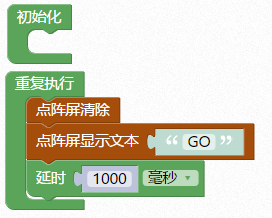 02
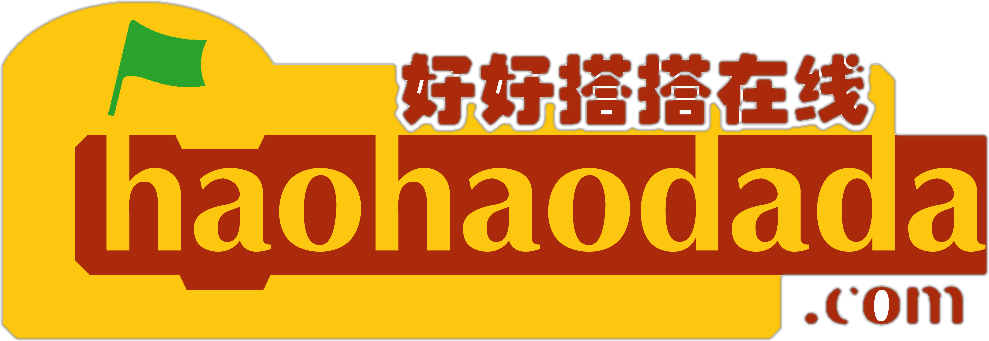 谢谢观看
“